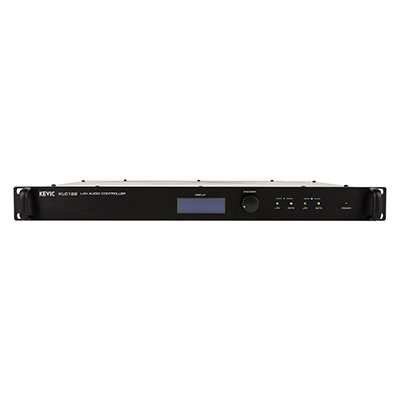 KLC122
LAN AUDIO CONTOLLER
오디오, 접점, RS-232 통신을 LAN으로 송수신
최대 송신 측 1대 수신 측 8대까지 사용 지원
송수신 채널	 		: (오디오, 접점, RS-232) x 2CH
프로토콜 	 		: UDP
사용 전원 			: DC 24V / 1A 이하
외형 규격(W x H x D) 		: 482 x 44 x 350mm
무게:3.5kg